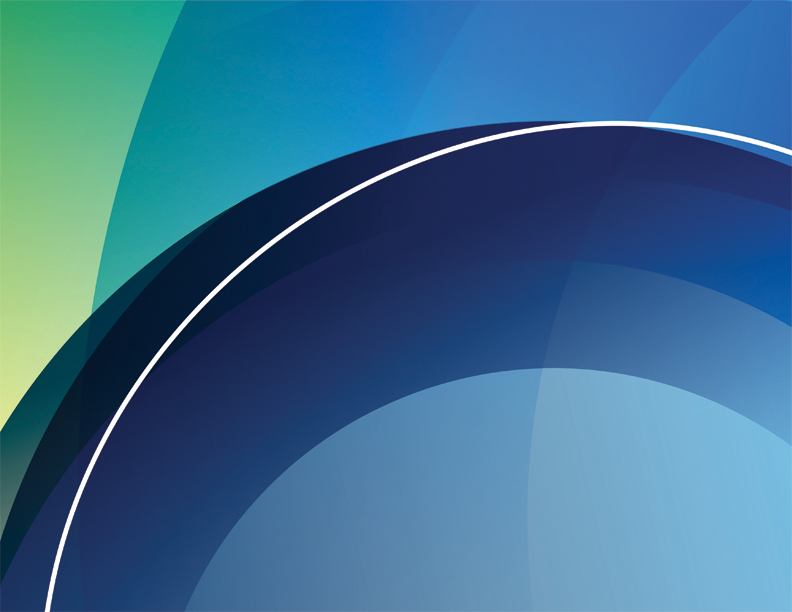 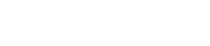 Citizen Complaint Authority




Desiré Bennett, CCA Board Member
1
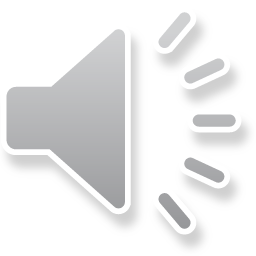 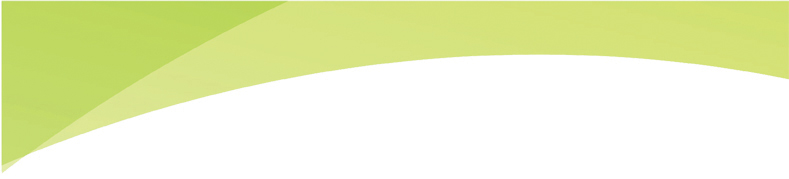 Objectives
CCA’s mission

CCA’s organizational structure

CCA’s history:  Life before and life since its creation

How does the CCA work?

CCA success. . . promoting the highest attainable standards of integrity, professionalism, and accountability.

CCA’s proactive measures going forward

Discussion:  Thoughts and questions
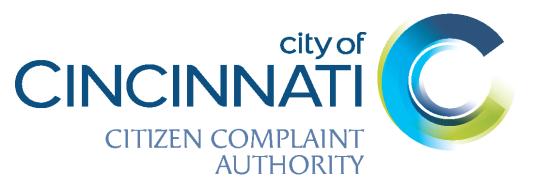 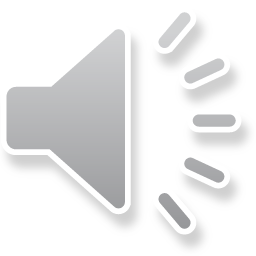 2
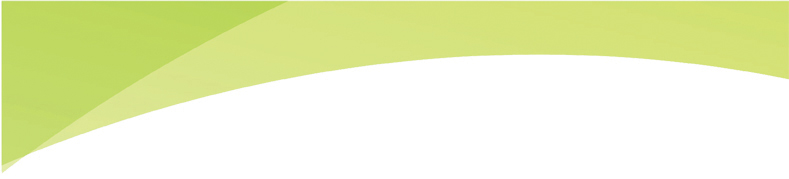 Mission
The Citizen Complaint Authority’s mission is to investigate serious 
interventions by police officers including, but not limited to, discharging 
of firearms, deaths in custody, excessive force, improper pointing of 
firearms, improper searches and seizures and to resolve all citizen 
complaints in a fair and efficient manner. It is essential that the CCA 
uniformly be perceived as fair and impartial, and not a vehicle for any 
individuals or groups to promote their own agendas.
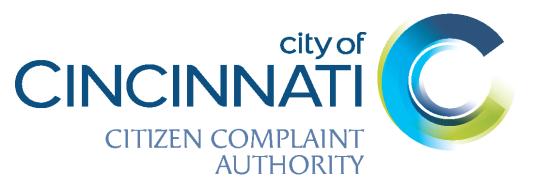 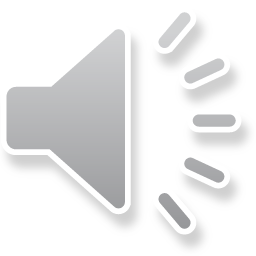 3
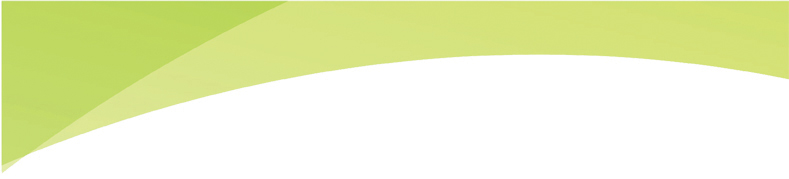 Structure
Director, Investigators and Administrative Professionals

Board:  Up to 7 citizens appointed by Mayor, approved by City Council

Current Board Members: 
	Mark (Zeek) Childers, Chair
	George Pye, Vice Chair 
	Tim Barr, Jr.
	Desiré Bennett
	Luz Elena Schemmel, MPA
   Phyllis Slusher

Pursuant to the Director’s recommendation (if necessary):
Board authorized to issue subpoenas, require City Council approval
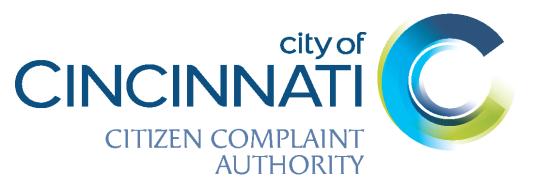 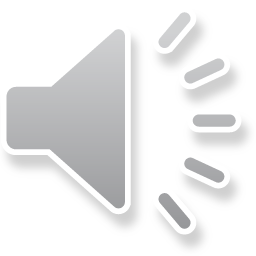 4
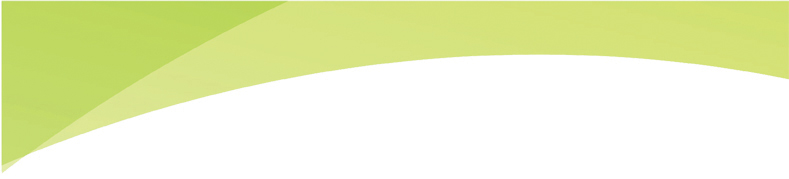 Cincinnati Civil Disorders of 2001
A series of civil disorders took place in and around the Over-the-Rhine neighborhood from April 9 to 13, 2001. This was the largest urban disturbance in the United States since the 1992 Los Angeles riots.

Sparked after 19-year-old Timothy Thomas, an unarmed Black male, was shot and killed by a Cincinnati Police Officer during an attempt to arrest him for non-violent misdemeanors, mostly traffic citations. Officers only knew from the dispatcher that Thomas had more than a dozen warrants.
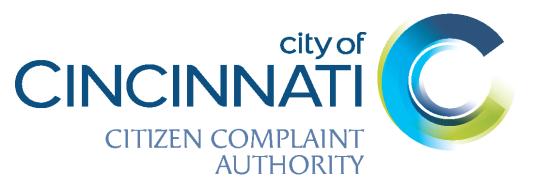 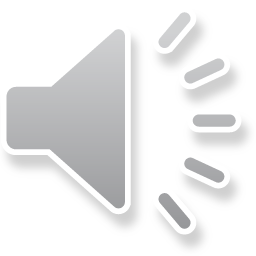 5
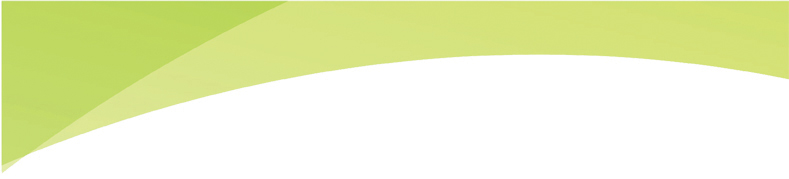 Change Did Not Come Easily
That ACLU lawsuit led to the Collaborative Agreement in 2002.  Required police to adopt community-oriented policing. 

A Memorandum of Understanding between the U.S. Department of Justice, the City and the CPD was executed for initiatives to improve police service to minority communities, revise use-of-force guidelines, including the ways uses of force were recorded and tracked, and form a committee for community policing initiatives.

U.S. District Judge Susan Dlott appointed a federal monitor who oversaw compliance for the next 6 years.
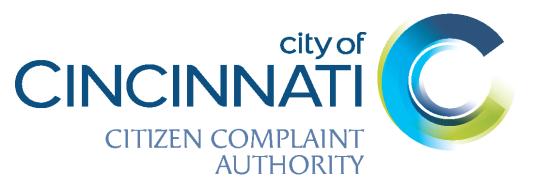 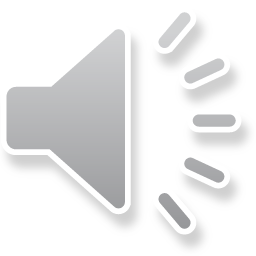 6
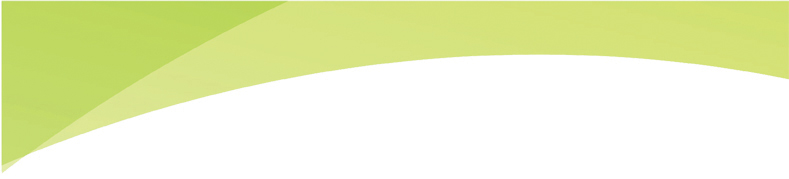 CCA History
Key outcome from the Collaborative and Memorandum Agreements in 2002 (Ordinance # 0108-2002, codified in the Cincinnati Administrative Code, Article XXVIII):

Established as an independent and impartial forum for the review, investigation and resolution of misconduct complaints filed by citizens against police officers.

Created with investigative and administrative authority.

The underlying purpose was to ensure that the public confidence strengthened by ensuring such claims were taken seriously while attaining the highest standards of integrity, professionalism and accountability in the CPD.
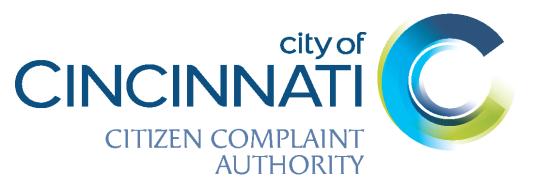 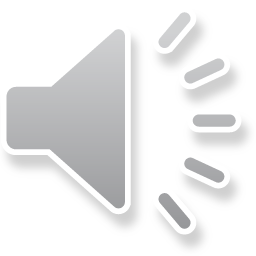 7
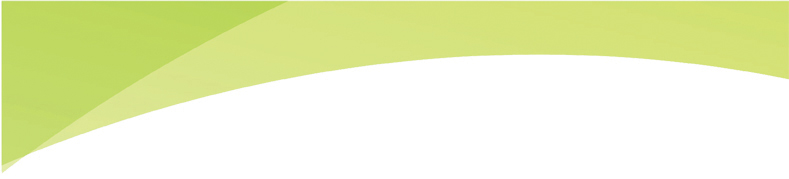 Creation of the CCA
To be an effective investigative agency, several criteria were needed:

To avoid a conflict of interest required independence from the police 

Focus on police misconduct, i.e., serious injuries/deaths, uses of force

Rights and privileges to conduct investigations

Ability to inspect and examine relevant information

Make recommendations

Have unhindered access to crime scenes and priority access to forensics and other relevant evidence
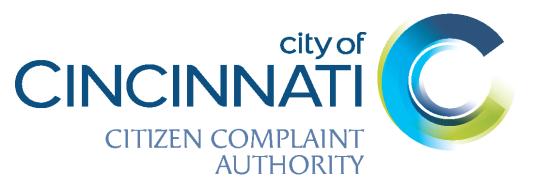 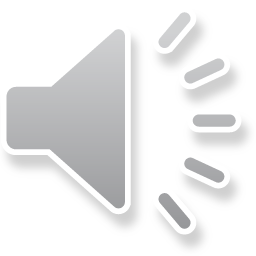 8
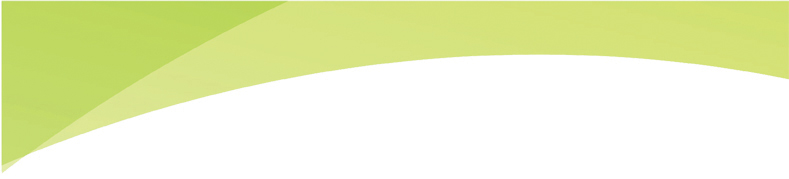 CCA Complaint Procedure
Taken by walk-in, telephone, email, facsimile and from CPD.

For CCA to initially conduct an investigation, the complaint must fall within one of the following areas: 

Discharge of a firearm
Improper pointing of firearms
Excessive force
Discrimination
Improper entry, search or seizure
Death in custody
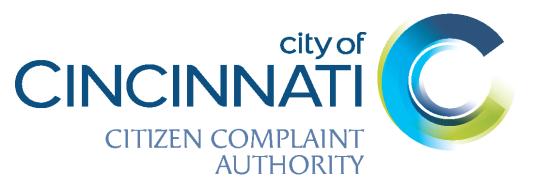 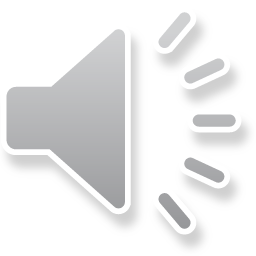 9
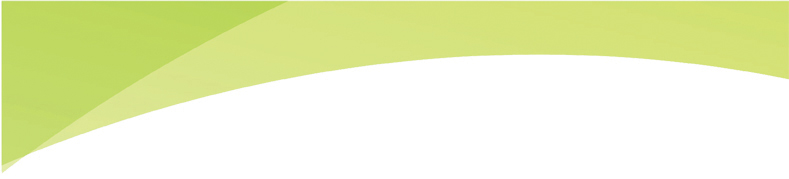 CCA Investigations
The Collaborative Agreement mandates the following:

48 hours - Complaints assigned to Investigator

90 days – Investigation completed, unless extenuating circumstances
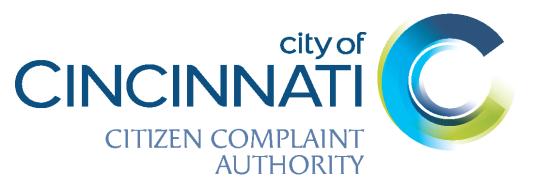 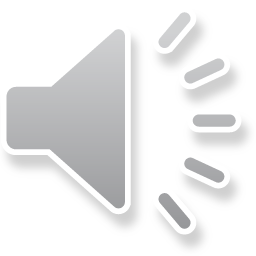 10
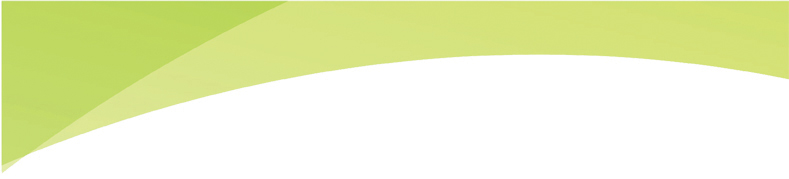 CCA Investigations
Utilize an investigative protocol:

Review the allegations

Gather, review and analyze evidence

Interview all parties involved and witnesses.

Interpret all applicable laws, regulations, policies, procedures, decisions, standard practices and training

Analyze information, using the preponderance of evidence burden of proof (does 51% of the evidence favor one side or the other?)

Provide final analysis, conclusion and disposition

Recommend review or action (when necessary)
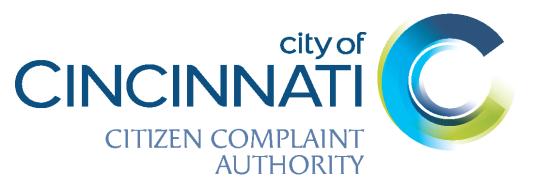 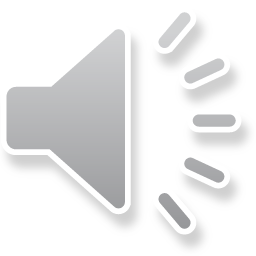 11
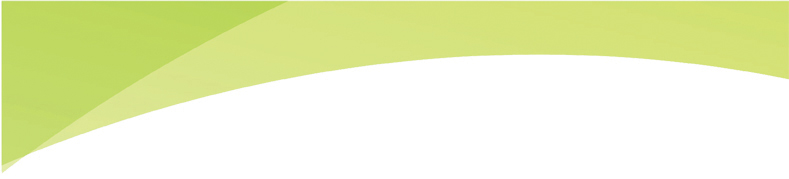 CCA Investigations
Once the investigation has been completed, the following actions occur:

The Director makes a recommended finding(s) and forwards the investigative report to the Board.

Currently, the CCA Board meets the first Monday of each month to discuss cases brought before it.

The Board hears the case, confirms the completeness of the CCA investigation and approves or disapproves the CCA’s decision.

The investigative report is then forwarded to the City Manager, who agrees, disagrees, or agrees in part.  The City Manager’s decision is final.
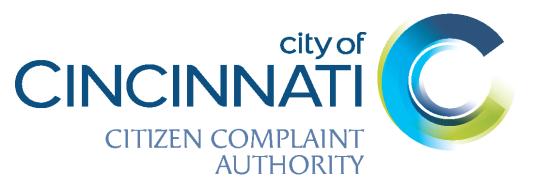 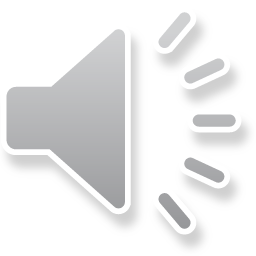 12
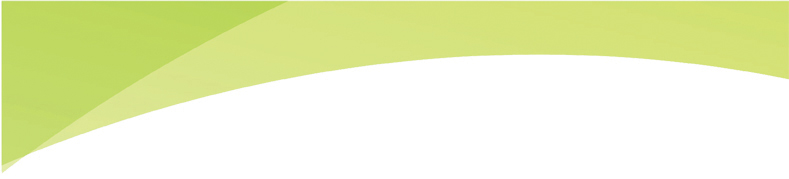 CCA Investigations
The recommended finding will be one of the following:

Unfounded - where the investigation determined no facts to support that the incident complained of actually occurred;

Sustained - where the person's allegation is supported by sufficient evidence to determine that the incident occurred and the actions of the officer were improper;

Not Sustained - where there are insufficient facts to decide whether the alleged misconduct occurred; or

Exonerated - where a preponderance of the evidence shows that the alleged conduct did occur but did not violate CPD policies, procedures, or training
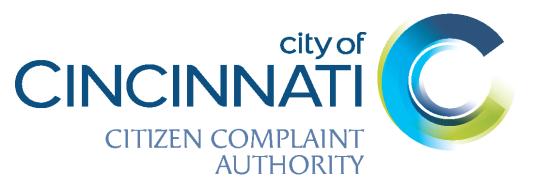 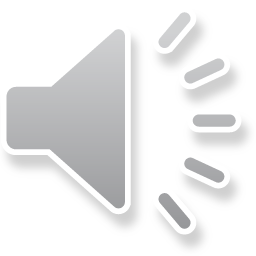 13
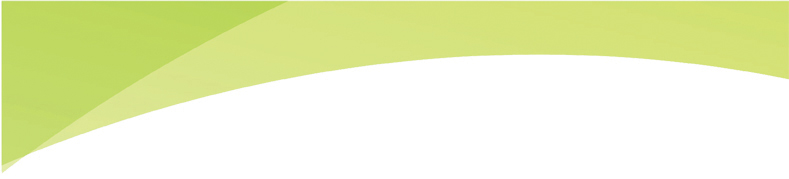 CCA’s Relationship with the CPD
While the CCA and CPD’s Internal Investigations Section conduct independent investigations, it is important to collaborate on the issues and concerns at hand to ensure accountability.


Complaints not investigated by CCA are referred to CPD and handled through the Internal Investigations Section or the Citizen Complaint Resolution Process (CCRP). Those complaints would include discourtesy, lack of service, harassment, etc.
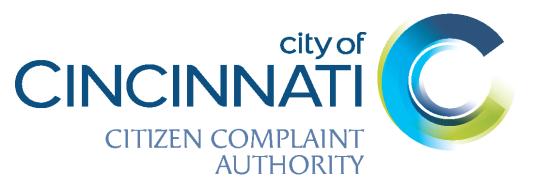 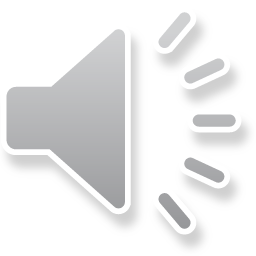 14
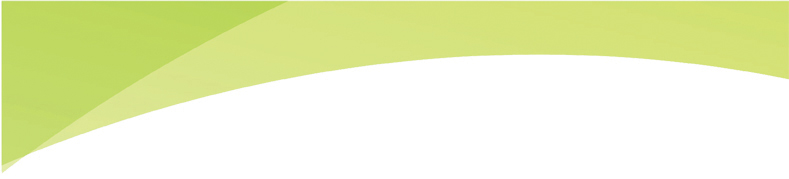 Patterns
The Collaborative Agreement mandates an annual patterns review of officers and citizens with an excessive number of complaints. It also mandates that CCA review complaint circumstances.  The pattern criteria is:
	
Officers with complaints from 10 or more complainants in past 3 years

Citizens that have filed more than 3 complaints in 3 years

CCA also notes the top 5 circumstances that formed the basis of complaints against the CPD
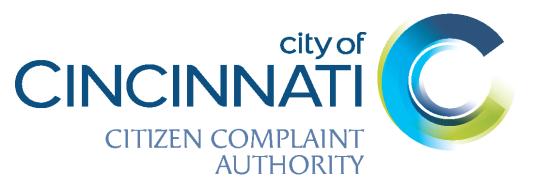 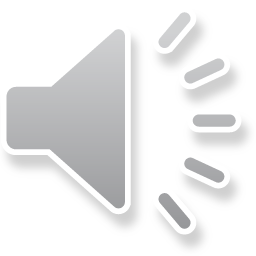 15
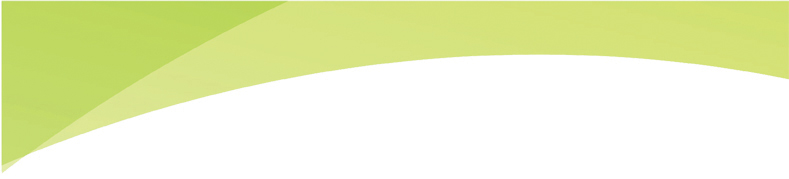 Patterns Statistics
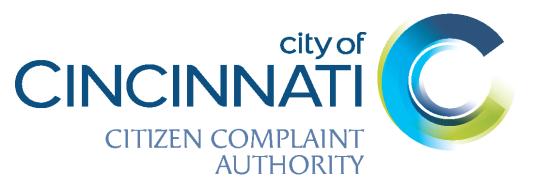 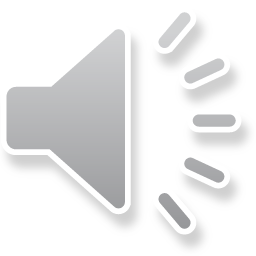 16
Circumstances
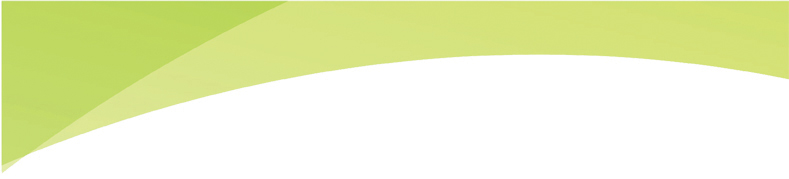 In 2019, CCA noted the top 5 circumstances that formed the basis of complaints against the CPD:

Accident
Arrest
Communication
Request for service
Traffic stop
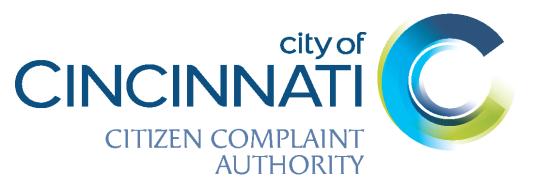 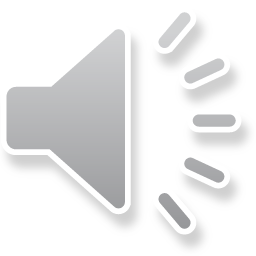 17
Annual Report
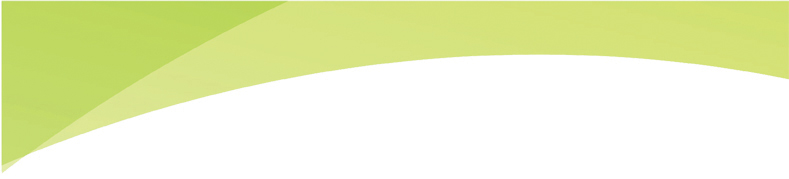 CCA produces a full detailed report annually, summarizing activities for the previous year as well as noting any trends or patterns. The report is public and available via CCA’s website: https://www.cincinnati-oh.gov/ccia/citizen-complaint-annual-reports/2019-annual-report/.

The Annual Report creates dialogue about potential changes, but also, allows the CPD and the CCA to review the past year to see how the recommendations made and the priorities noted affected change throughout the previous year.
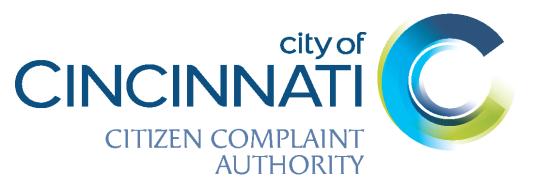 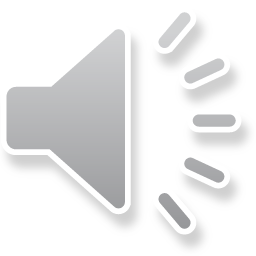 18
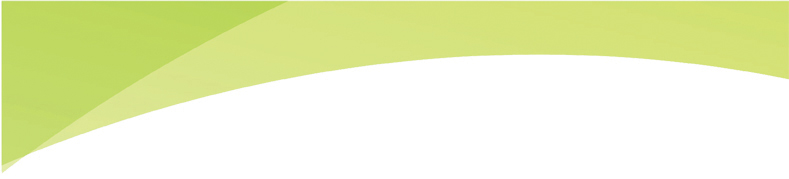 CCA . . . A Success Story!
Impacts trust by giving citizens a voice and validation 

Also gives police officers a voice

Concludes if there is actual or may be perceived police misconduct

Identifies patterns

Makes recommendations to the CPD that can impact change, and as a result, impact and increase trust
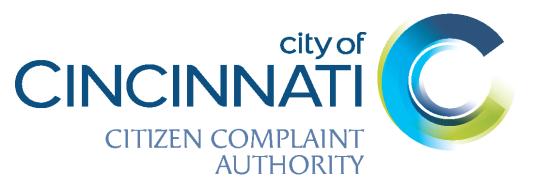 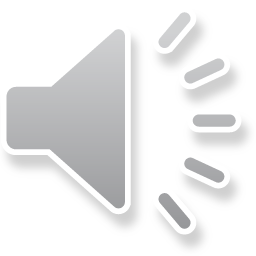 19
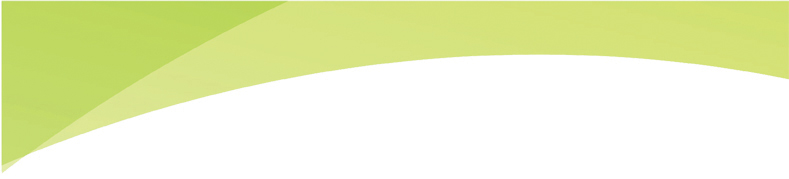 CCA’s Outlook Continues to Evolve
Track how CCA’s recommendations are handled or implemented by the CPD


Collaborate with the CPD on patterns established and establish plans of action


Proactively address noted trends in allegations


Continue to get the word out about the CCA
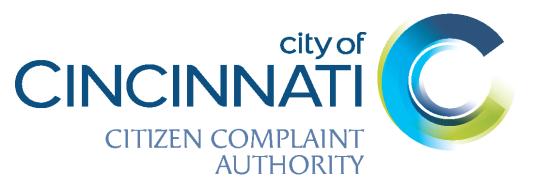 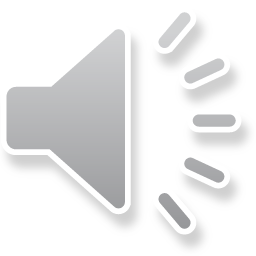 20
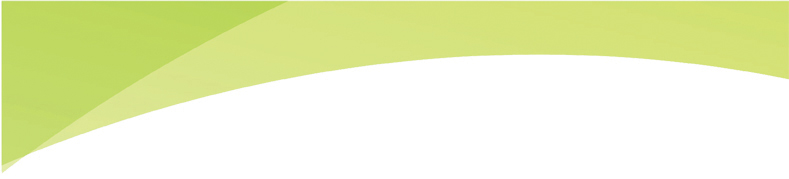 Collaborative Agreement Refresh Initiative
In June 2017, the City announced that it would undertake an initiative to “Refresh” the Collaborative Agreement.
Review its goals and mandates
Evaluate the City’s progress
Develop a practical, sustainable action plan

The steps of the “Refresh:” 
Evaluation
Community Engagement
Independent Review
Action Steps Development
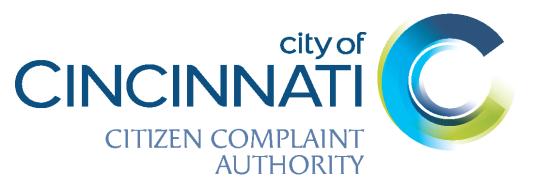 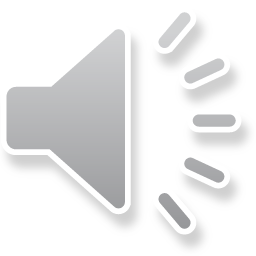 21
Questions?
Comments? 

Citizen Complaint Authority
805 Central Avenue, Suite 222
Cincinnati, OH 45202
Telephone: 513.352.1600
Facsimile: 513.352.3158

Website: http://www.cincinnati-oh.gov/ccia/
Email: cca@cincinnati-oh.gov
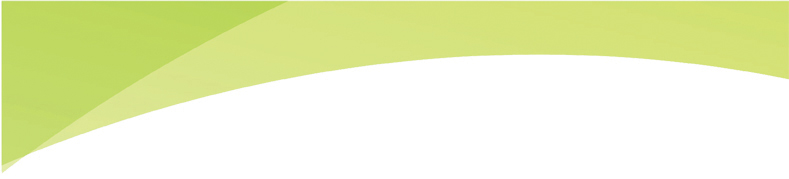 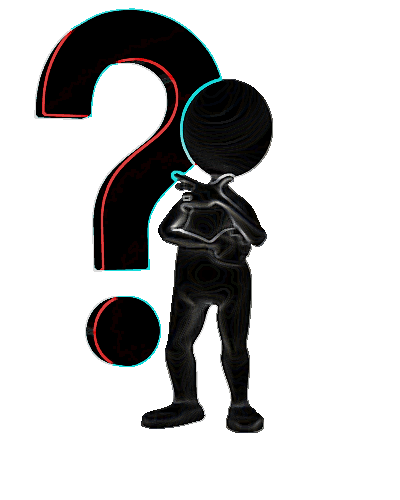 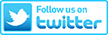 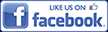 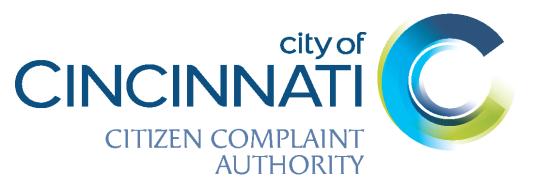 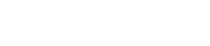 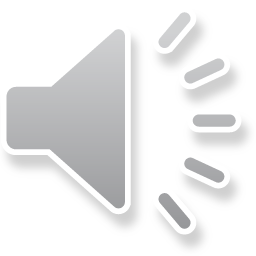 22